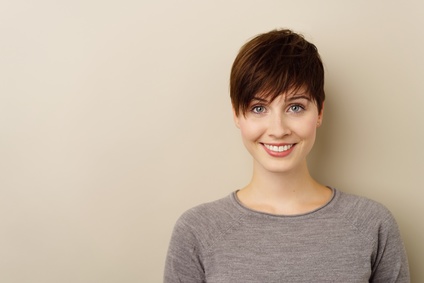 Élise BERNARD
Candidature CAP Petite Enfance
A propos de moi
Passionnée par le monde de l'enfance, je souhaite poursuivre une formation CAP Petite Enfance pour acquérir les compétences nécessaires afin de contribuer au bien-être, à l'éducation et à la socialisation des enfants.
Contact
+336 01 02 03 04
votre.nom.prenom@gnail.com
Marseille, France
linkedin.com/votre-profil
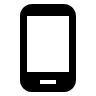 Expériences Professionnelles
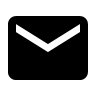 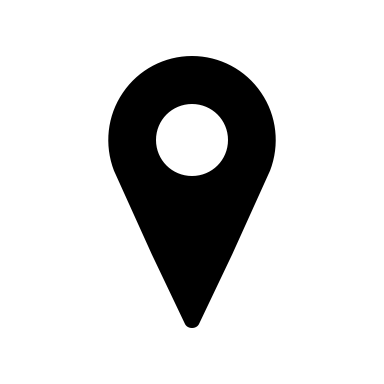 Juin - Août 2022 : Animatrice en centre de loisirs - Ville de Paris
Planification et mise en œuvre d'activités ludiques et éducatives pour un groupe d'enfants âgés de 3 à 5 ans.
Surveillance et aide lors des repas et des temps de repos.
Communication régulière avec les parents sur les activités et le développement de l'enfant.

Avril - Juin 2022 : Stage en crèche - Les petits loups, Paris
Assister les auxiliaires de puériculture dans leurs tâches quotidiennes.
Participer à l'organisation d'activités d'éveil.
Respecter les normes d'hygiène et de sécurité.

Décembre 2021 : Bénévolat à la Bibliothèque pour Tous, Paris
Organisation d'ateliers de lecture pour les enfants de 4 à 6 ans.
Encourager les enfants à participer et à interagir.
Assurer le rangement et l'organisation de l'espace de lecture.
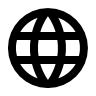 Qualités
Patiente et douce
Créative et dynamique
Sens des responsabilités
Bonne écoute et empathie
Hobbies
Lecture de contes pour enfants
Activités manuelles : dessin, peinture, bricolage
Danse : pratique régulière en cours de ballet
Formation
2022 - Présent : Baccalauréat professionnel Services aux Personnes et aux Territoires - Lycée Victor Hugo, Paris
Langues
Français : Langue maternelle
Anglais : B1 (Cadre Européen Commun de Référence pour les Langues)
Compétences
Connaissance du développement et des besoins des enfants
Capacité à organiser des activités ludiques et éducatives
Bonne maîtrise des règles d'hygiène et de sécurité
Capacité à communiquer efficacement avec les enfants et les parents